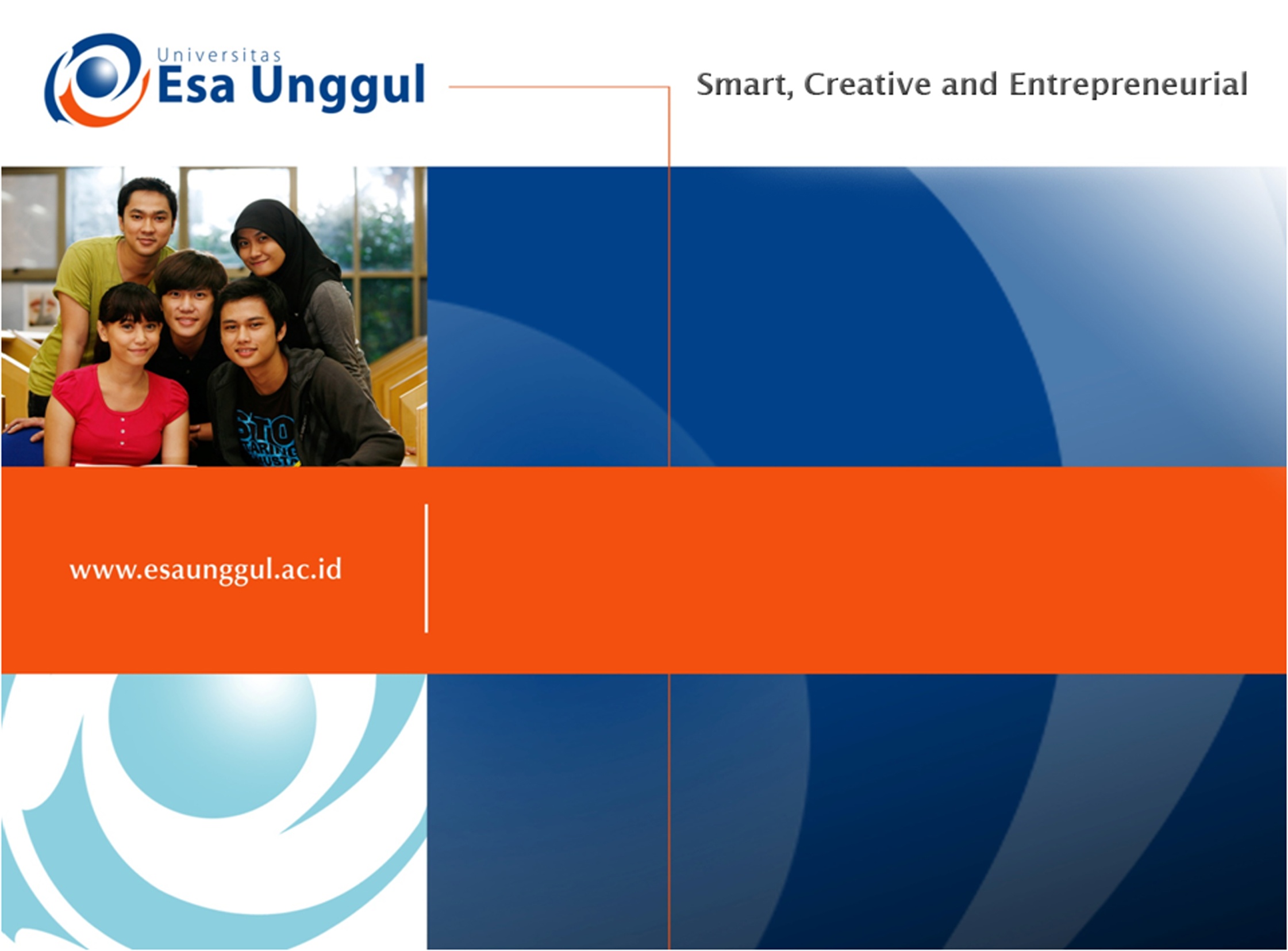 KONTRAK KULIAH & PENGANTAR 
PROSES INDUSTRI
SESI – 5
Cut Alia Keumala Muda, SKM, MKKK 
PRODI KESMAS | FAKULTAS ILMU KESEHATAN
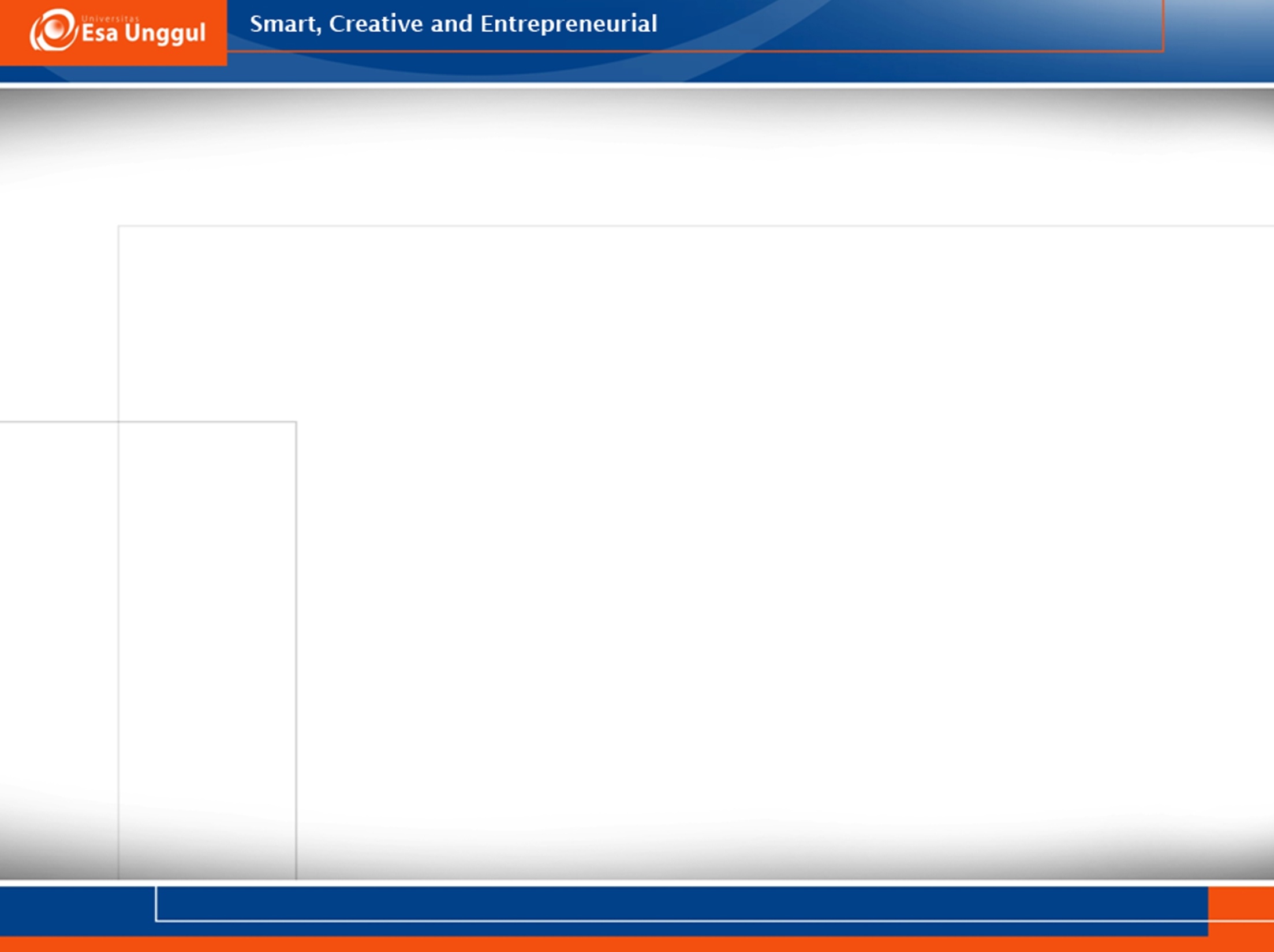 VISI DAN MISI UNIVERSITAS ESA UNGGUL
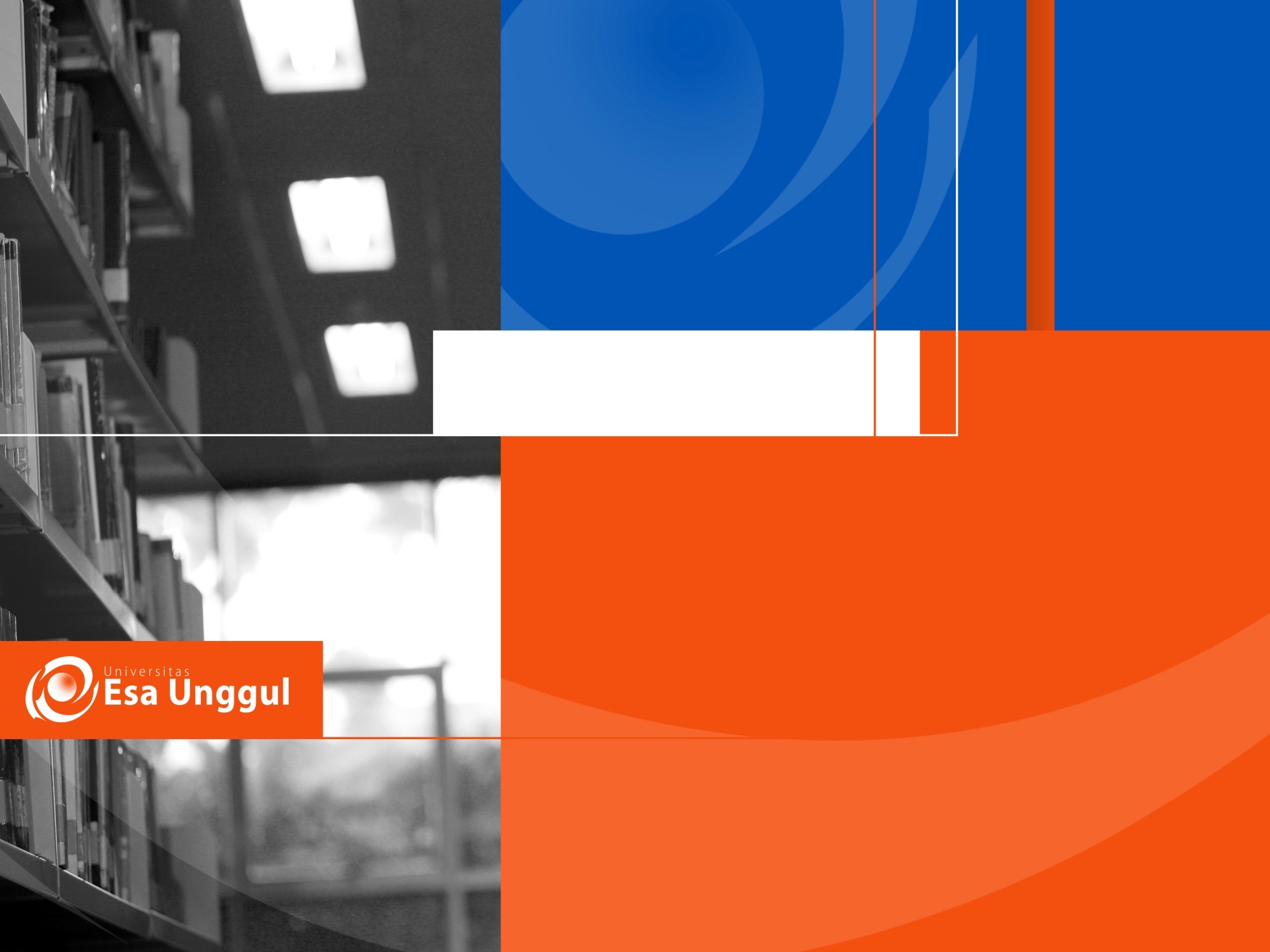 Materi Sebelum UTS
01. Kontrak dan Konsep Proses Industri
02. Definisi dan Jenis Potensial Hazard Proses Industri
03. Identifikasi, Analisa dan Pengendalian Resiko
04. Kerugian Akibat Kecelakaan dalam Proses Industri
05. Manajemen Keselamatan Proses
06. Bahaya Pada Pernafasan di Industri Kilang
07. Manajemen Mutu Udara di Dalam Ruangan
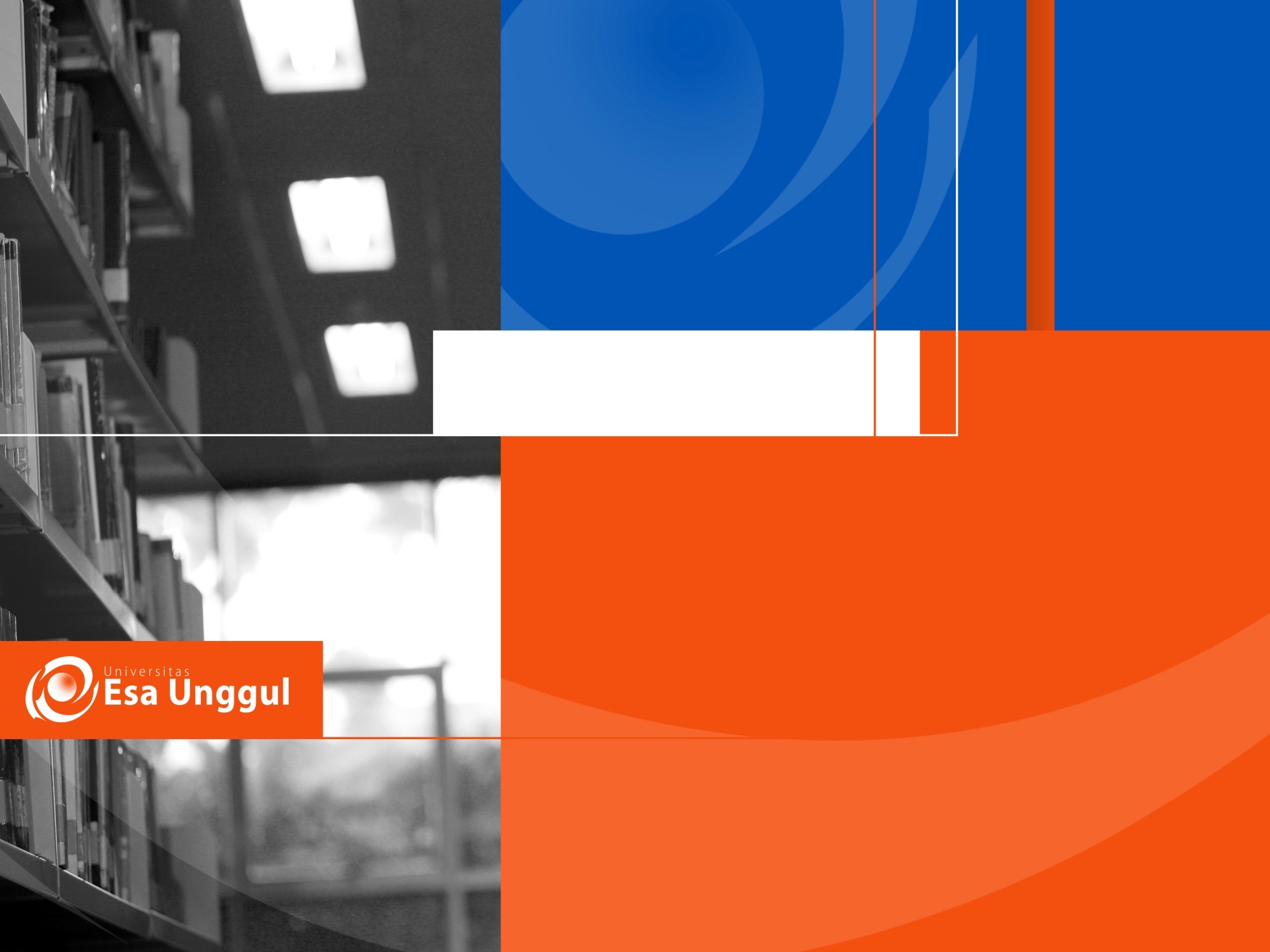 Materi Setelah UTS
08. Alat Pelindung Diri (APD)
09. Tanggap Darurat
10. Rencana Manajemen Keselamatan
11. Keselamatan di Laboratorium
12. Keselamatan di Konstruksi
13. Keselamatan di Industri Minyak dan Gas Bumi
14. Keselamatan di Industri Kimia
MANAJEMEN KESELAMATAN PROSES / PROCESS SAFETY MANAGEMENT
Sistem manajemen yang dilakukan perusahaan melalui pendekatan proaktif dalam mengidentifikasi, memberikan pengertian dan pengendalian terhadap bahaya dari keseluruhan aktifitas ataupun proses sebagai upaya perlindungan di tempat kerja. 

Proses ini dapat mengacu ke dalam standar OSHA 3132 dan 3133 yang juga berfokus kepada pencegahan, persiapan, mitigasi, respon serta upaya pemulihan yang harus dilakukan. 

Sehingga harapannya, akan didapatkan keputusan-keputusan penting yang mengarah kepada insiden serius, kejadian yang tidak terduga diluar kendali pekerja untuk memastikan bahwa semua bahaya telah diidentifikasi dan dikontrol ditiap prosesnya.
MKP mengacu kepada prinsip dan sistem manajemen, identifikasi, pengertian dan pengontrolan pada bahaya akibat kegiatan proses produksi sebagai upaya perlindungan pada area kerja.
PSM/MKP berfokus kepada:– Pencegahan– Persiapan– Mitigasi– Respons– Pemulihandari bencana industri
Proses yang dimaksud dalam PSM tersebut adalah untuk perusahaan yang menyimpan, memproduksi dan menggunakan bahan kimia berbahaya ataupun kombinasi dari aktifitas tersebut.
Latar BelakangBeberapa bencana industri seperti di Bhopal (1984) India yang menyebabkan >2000 orang meninggal, Pasadena (1989) mengakibatkan 23 orang meninggal dan 132 cidera, Piper Alpha (1988) mengakibatkan 167 meninngal dan beberapa b encana industri lainnya yang melibatkan bahan kimia berbahaya yang diikuti dengan kebakaran, peledakan serta paparan bahan kimia beracun.
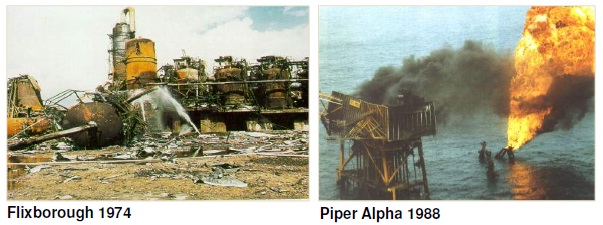 Dari beberapa bencana industri di atas menunjukkan bahwa bencana tersebut sulit dicegah dengan pendekatan traditional occupational safety and health yang berfokus kepada hubungan individu pekerja dengan peralatan maupun proses. Banyak keputusan penting yang mengarah kepada insiden serius, kejadian yang tidak terduga diluar kontrol pekerja ataupun atasan.Dibutuhkan pengontrolan yang efektif yang memperhitungkan aktifitas proses, termasuk peralatan, prosedur serta organisasi yang dikelola oleh sistem manajemen untuk memastikan bahwa semua bahaya telah diidentifikasi dan dikontrol demi kelangsungan suatu proses produksi.
Occupational Safety & Health vs Process Safety Management
Untuk membedakan occupational accident dan process safety accident dapat dianalogikan sebagai berikut :Occupational Accident :Seorang pekerja terjepit tangannya di pulley motor karena ketika melakukan perbaikan motor tidak mematikan motor sebelumnya sesuai instruksi kerja yang ada.Proses Safety Accident:Sejak pagi diketahui ada kenaikan temperatur pada salah satu bejana tekan, namun dengan kenaikan temperatur tersebut manajemen berupaya mengatasi dengan mendinginkan temperatur dengan air sehingga bejana tersebut meledak pada sore harinya, karena material yang ada di dalam bejana tersebut mudah terbakar maka mengakibatkan kebakaran yang hebat.
Elemen Process Safety ManagementStandar PSM sesuai OSHA 29 CFR 1910.119 terdapat 14 elemen sebagai berikut :1. Employee Participation2. Process Safety Information3. Process Hazards Analysis4. Operating Procedures5. Training6. Contractor’s obligation7. Pre-startup safety review8. Mecahnical Integrity9. Hot Work Permit10. Management of Change11. Incident Investigation12. Emergency Planning and Response13. Compliance Audit14. Trade Secret
1. Employee ParticipationOrganisasi harus merencanakan upaya PSM, dan rencana harus mencakup ruang lingkup upaya, peran dan tanggung jawab, persyaratan pelaporan, pendekatan analisis bahaya, proses pengendalian dokumen, dan strategi pengendalian bahaya.Sebagai bagian dari upaya PSM, pengusaha harus berkonsultasi dengan pekerja dan perwakilan mereka untuk memastikan bahwa semua pihak memahami bahaya dan risiko dalam proses. Secara khusus, pekerja harus memiliki akses ke analisis bahaya proses dan informasi yang digunakan untuk mendukung analisis tersebut. Tanpa partisipasi pekerja risiko mungkin tidak sepenuhnya dipahami atau tepat dikomunikasikan.
2. Process Safety Information (PSI)Organisasi / Pengusaha harus mengumpulkan dan mencatat Proses Safety Information (PSI) sebelum melakukan analisis bahaya.Tujuan dari informasi tersebut adalah sebagai langkah awal melakukan identifikasi bahaya dan resiko yang terkait dengan aktifitas proses tersebut. Informasi tersebut meliputi bahan kimia yang digunakan / diproduksi, teknologi, serta peralatan yang dipergunakan. Secara khusus apabila mempergunakan bahan kimia berbahaya, informasi meliputi toksisitas, Nilai Ambang batas, sifat fisika & kimia, reaktifitas, corrosifitas, serta bahaya yang akan timbul saat bereaksi.MSDS dan P&ID’s (diagram alir perpipaan dan instrumentasi) harus dibuat.Critical Parameter seperti batasan maksimum dan minimum penyimpanan bahan kimia harus dipersiapkan. Informasi lain terkait sistim keselamatan seperti temperatur, tekanan minimum dan maksimum, sistem ventilasi dan kode standarisasi harus diperhitungkan dalam desain.
3. Process Hazards Analysis (PHA)PHA (Process Hazards Analysis) didefinisikan oleh OSHA sebagai pendekatan, menyeluruh, teratur, sistematis untuk mengidentifikasi, mengevaluasi, dan mengendalikan bahaya dari proses yang melibatkan bahan kimia berbahaya.PHA adalah kunci untuk upaya K3 karena memberikan informasi untuk membantu manajemen dan pekerja meningkatkan keselamatan dan membuat keputusan yang tepat untuk menurunkan resiko.Beberapa metode yang digunakan adalah-Checklist– What-if/checklist– Hazards Operability Study(HAZOP)– Failure Modes and Effect ANalysis(FMEA)\– Fault Tree AnalysisPenekankan analisis tersebut adalah bahwa PHA harus dilakukan olem team yang mengetahui tentang proses dan teknik analisis bahaya.Dalam PHA harus dijelaskan jangka waktu untuk melaksanakan rekomendasi tindak lanjut, dan di analisis ulang apabila ada perubahan.PHA disarankan dievaluasi ulang tiap 5 tahun sekali.
4. Operating Procedure / Prosedur OperasiProsedur Operasi menggambarkan pekerjaan yang harus dilaksanakan, data-data harus dicatat (kondisi operasi normal, maksimum dan minimum paramater).Prosedur juga harus mengidentifikasi tindakan pencegahan Kecelakaan dan Penyakit Akibat Kerja. Prosedur Operasi harus jelas singkat dan konsisten dengan PSI (Process Safety Information) yang mengacu kepada PHA (Process Hazards Analysis).Prosedur Operasi harus dievaluasi secara berkala dan diupadate apabila ada perubahan parameter, konsisten dengan proses yang ada.Pelatihan untuk pelaksanaan prosedur operasi juga harus menjelaskan apa yang harus dilakukan pada kondisi darurat.
5. Training / PelatihanPelatihan merupakan elemen yang cukup penting dalam penerapan PSM. Hal-hal yang harus diperhatikan dalam pelaksanaan training adalah sebagai berikut :– pelaksanaan pelatihan harus dipastikan bahwa peserta dapat memahami resiko pekerjaan terkait proses ataupun bahayanya bekerja dengan bahan kimia berbahaya, termasuk mengerahui apa yang harus dilakukan dalam kondisi darurat.– Pelaksanaannya disesuaikan dengan kebutuhan perusahaan– Secara periodik dievaluasi keefektifan dari pelaksanaan teraining tersebut.
6. Contractor’s Obligation / Kewajiban kontraktorBanyak perusahaan yang mempekerjakan kontraktor dalam pekerjannya. Meruypakan tanggungjawab perusahaan untuk memastikan bahwa kontraktor yang bekerja di area kerjanya telah memiliki cukup pengetahuan dan keahlian dalam melaksanaan pekerjaan sesuai dengan persyaratan K3 khususnya yang kontak dengan bahan kimia berbahaya. Kontraktor bertanggungjawab untuk melaksanakan prosedur kerja selamata yang ditetapkan oleh perusahaan.Pihak perusahaan harus melakukan evaluasi terhadap kinerja kontraktor dalam melaksanakan prosedur kerja selamat.
7.Pre-Startup Safety ReviewBanyak kecelakaan terjadi masa transisi ke fase operasi stabil, seperti pada saat start up atau commisioning pada peralatan baru, khususnya apabila ada perubahan /modifikasi peralatan. Pre startup sangat perlu dilakukam dan ditulis dalam prosedur operasi. Semua parameter telah ditulis dalam P&ID dan prosedur emergency shutdown telah dikomunikasikan.
8. Mechanical IntegrityDalam pengoperasian peralatan, hal yang sangat penting adalah perawatan dari peralatan tersebut. Harus dipastikan bahwa peralatan tersebut dapat dioperasikan dengan baik.PSM mempersyaratkan terdapat prosedur perawatan tertulis untuk peralatan sebagai berikut :– Bejana Tekan dan tangki penyimpan– Sistim perpipaan (termasuk komponennya seperti valve)– Sistim Relief dan venting– Sistim emergency shutdown– Sistim kontrol (sensor, alarm, interlock)– PompaProsedur tersebut mencakup inspeksi dan testing
9. Hot Work Permit / Ijin Pekerjaan PanasPekerjaan perbaikan ataupun modfikasi yang sifatnya tidak rutin, khusunya hot work seperti aktifitas pengelasan berpotensi terhadap kebakaran dan peledakan. Organisasi harus mempunyai prosedur ijin pekerjaan panas untuk memastikan pekerjaan tersebut telah di analisa resikonya, terdapat upaya menurunkan resikonya (mitigasi) dan personil yang terlibat dalam pekerjaan tersebut telah mengetahui bahaya yang timbul akibat pekerjaan tersebut.
11. Investigasi KecelakaanProblem atau masalah yang diketahui tidak seharusnya untuk dibiarkan. Kegagalan untuk investigasi serta memperbaiki dari akar permasahan (root cause) dapat berakibat kecelakaan akan terulang bahkan dapat berakibat lebih besar. Organisasi harus fokus terhadap pencegahan kecelakaan tidak hanya melaporkan problem dan ini membutuhkan analsis akar permasalahan. Organisasi harus memiliki program yang aktif untuk mengidentifikasi problem yang ada sehingga kecelakaan tidak terjadi. Nearmiss yang dapat berakibat kepada bencana industri harus segera di tindak lanjuti. Belajar dari bencana industri yang telah terjadi sebagai upaya pencegahan keelakaan sangatlah penting.
12. Rencana Tanggap DaruratPSM sebagai upaya yang sangat penting sebagai pencegahan kecelakaan, tetapi bagus apapaun organisasi berupaya membangun sistim K3, desain bisa gagal, personil dapat berbuat kesalahan sehingga terjadi insiden diluar kendali perusahaan.Oleh karena itu, organisasi harus merencanakan untuk keadaan darurat dan siap untuk merespon. Minimal, pengusaha harus mengembangkan rencana tanggap darurat yang meliputi tempat evakuasi dan pelatihan dalam penggunaan alat pelindung diri. Karyawan harus dilatih untuk rencana ini agar bisa efektif, dan sistem alarm harus diterapkan.
13. Compliance AuditAudit ADALAH sarana untuk memastikan bahwa prosedur dan pelaksanaan PSM dilaksanakan dan memadai. Persyaratan PSM, audit harus dilakukan setidaknya setiap tiga tahun. Audit harus dilakukan oleh individu atau tim yang terlatih, dan audit harus direncanakan untuk memastikan keberhasilan pelaksanannya.
14. Trade Secret / Rahasia DagangOrganisasi harus membuat informasi keselamatan penting tersedia bagi semua personil yang terlibat, mengembangkan analisis bahaya, membuat prosedur operasi, menyediakan perencanaan dan tanggap darurat, melakukan audit, dan berpartisipasi dalam penyelidikan kecelakaan.Organisasi harus membuat informasi ini tersedia bahkan jika rahasia dagang disertakan. Namun, organisasi dapat membuat kesepakatan bahwa rahasia dagang tidak disebar luaskan.
KESIMPULANPSM adalah pendekatan proaktif dari sisi manajemen dan teknis untuk melindungi pekerja, kontraktor dan pihak lain terkait dari bahaya yang ada khususnya bahaya bahan kimia berbahaya.Bahaya tersebut berpotensi terhadap bencana industri yang tidak terkontrol.Persyaratan PSM ada 14 elemen yang sangat penting terhadap proses bahaya bahan kimia berbahaya.Contoh kasus kecelakaan yang disebutkan dapat digunakan sebagai bahan pertimbangan dalam menyusun program PSM.
Referensi1. Occupational Safety & Health Administration, OHSA,3132,20002. Elemen of Process Safety Management: Case Studies, Terry L. Hardy, 2013
Terima kasih